أحكام المـــــدود
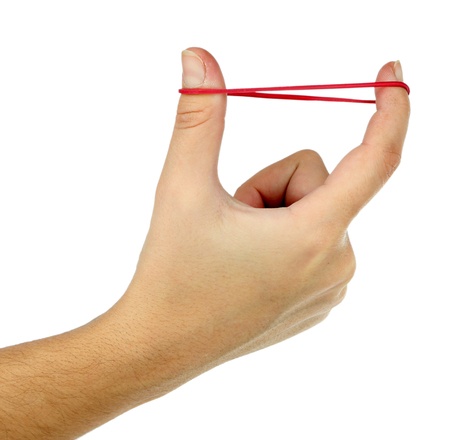 مراتب وألقاب المدود
د. هاله رجب
2022-01-01
1
عناصر المحاضرة
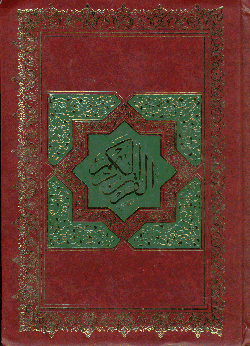 مراجعة ما سبق دراسته
مراتب المدود
ألقاب المدود
2022-01-01
2
مراجعة ما سبق دراستهRevision
2022-01-01
3
مراجعةRevision
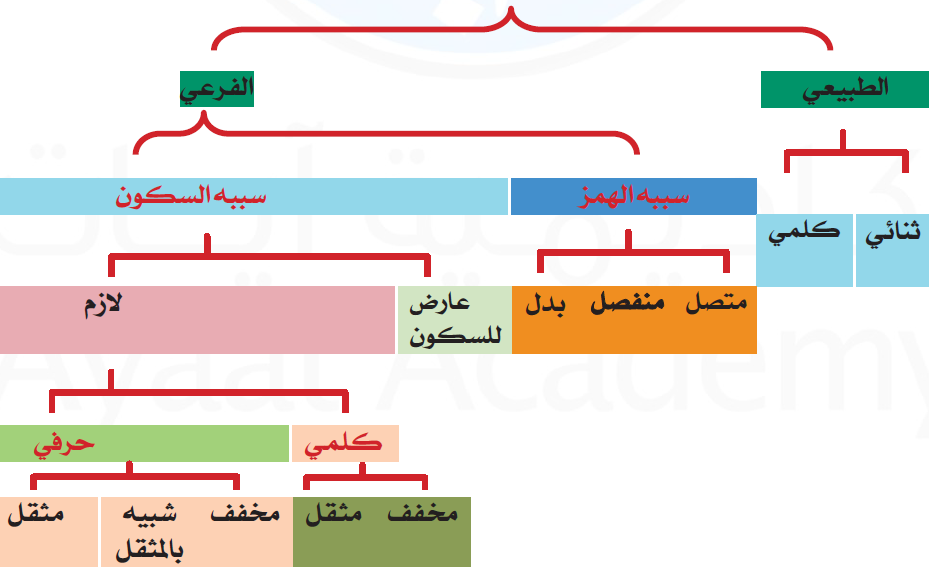 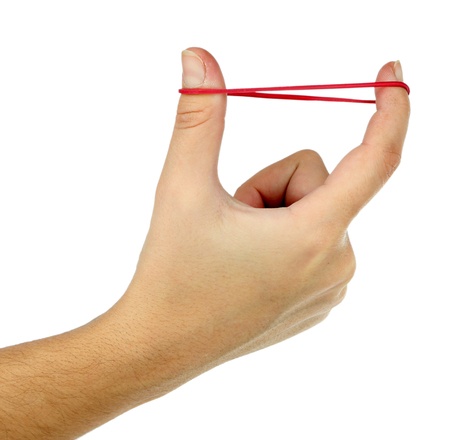 مراجعةRevision
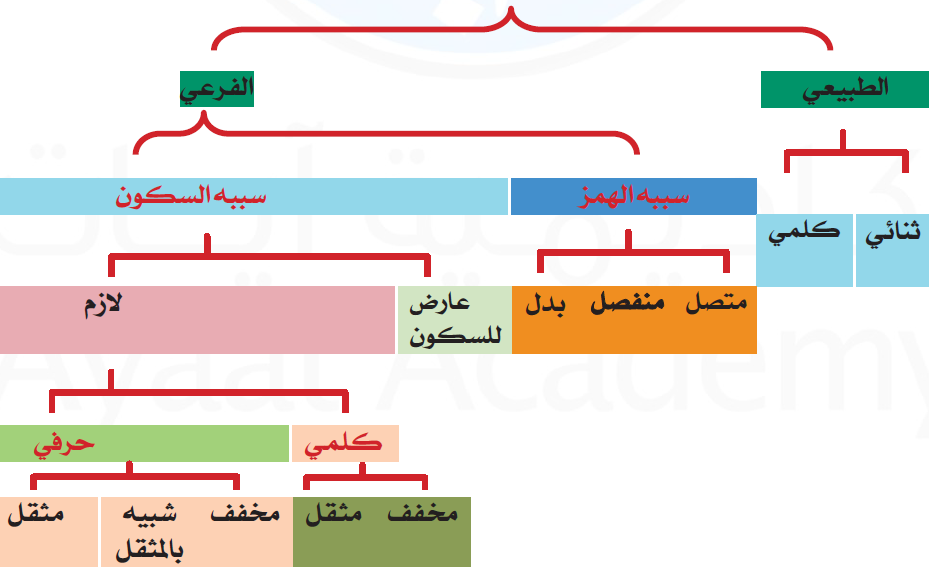 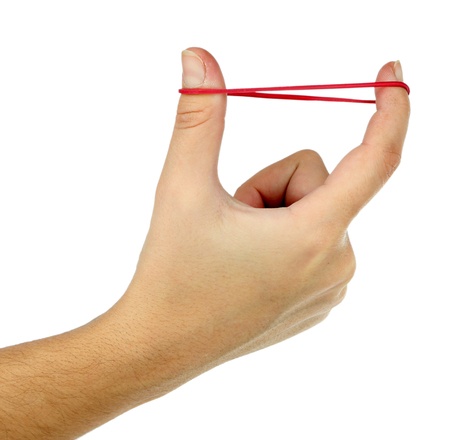 مراجعةRevision
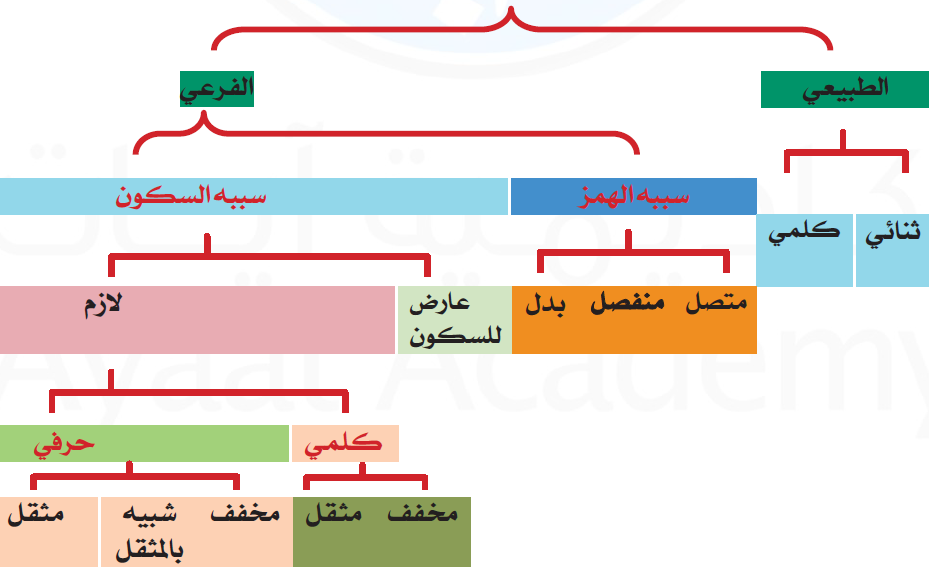 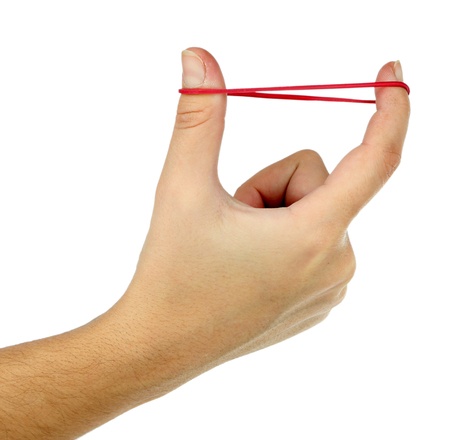 مراتب المـدودRanks of Madd
2022-01-01
7
مراتب المدود  Ranks of Madd
قال الشيخ السمنودي:
أقوى المدود لازم فما اتصل       فعارض فذو انفصال فبدل
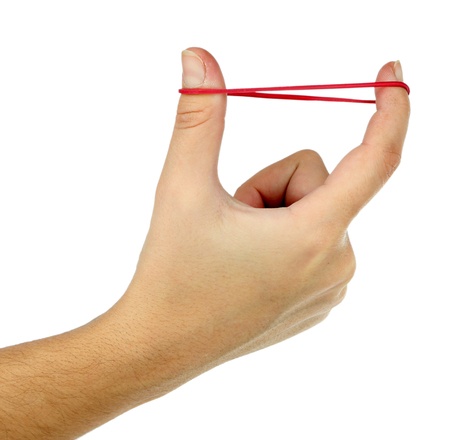 مراتب المدود  Ranks of Madd
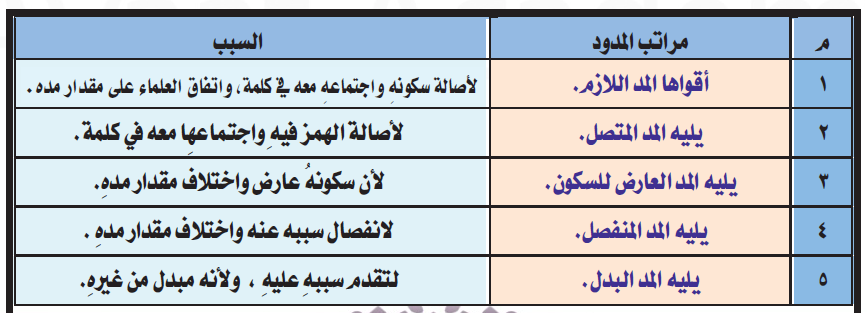 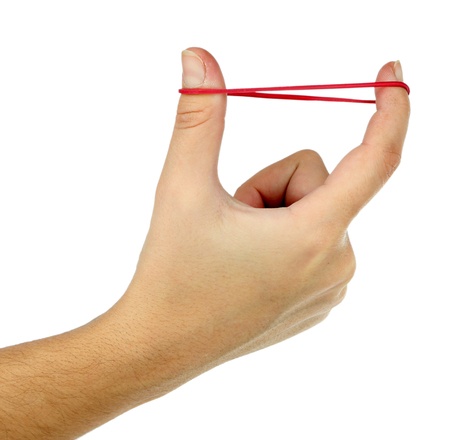 مراتب المدود  Ranks of Madd
اذا اجتمع مدان من نفس النوع وجب المساواة بينهما
منفصلين: 
فَلَوۡلَا كَانَتۡ قَرۡيَةٌ ءَامَنَتۡ فَنَفَعَهَآ إِيمَٰنُهَآ إِلَّا قَوۡمَ يُونُسَ لَمَّآ ءَامَنُواْ
متصلين:
مِّن وَرَآئِهِۦ جَهَنَّمُ وَيُسۡقَىٰ مِن مَّآءٖ صَدِيدٖ
عارضين:
ٱلرَّحۡمَٰنُ * عَلَّمَ ٱلۡقُرۡءَانَ * خَلَقَ ٱلۡإِنسَٰنَ * عَلَّمَهُ ٱلۡبَيَانَ *
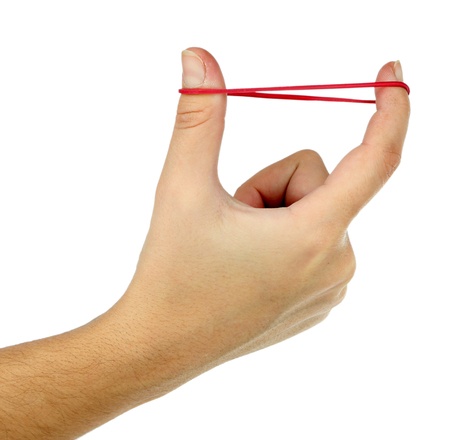 مراتب المدود  Ranks of Madd
اذا اجتمع سببان للمد على نفس الحرف وجب العمل بالأقوى
بدل ومنفصل: 
وَجَآءُوٓ أَبَاهُمۡ عِشَآءٗ يَبۡكُونَ 
بدل وعارض:
وَٱللَّهُ عِندَهُۥ حُسۡنُ ٱلۡمَ‍َٔابِْ *
متصل وعارض:
إِنَّ رَبِّي لَسَمِيعُ ٱلدُّعَآءِْ *
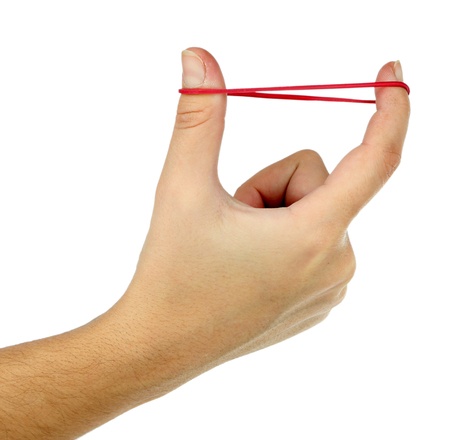 ألقاب المدودNames of Types of Madd
2022-01-01
12
ألقاب المدودNames of Types of Madd
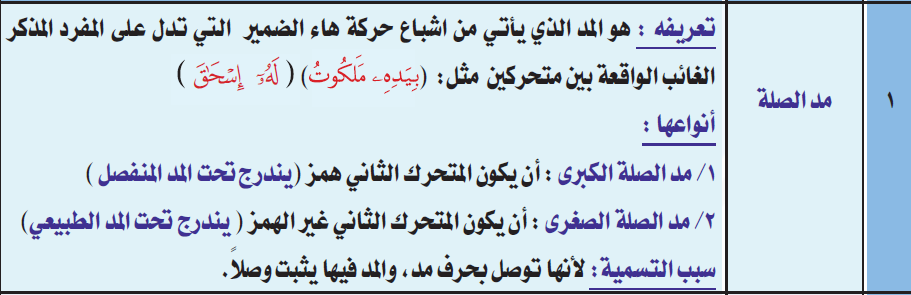 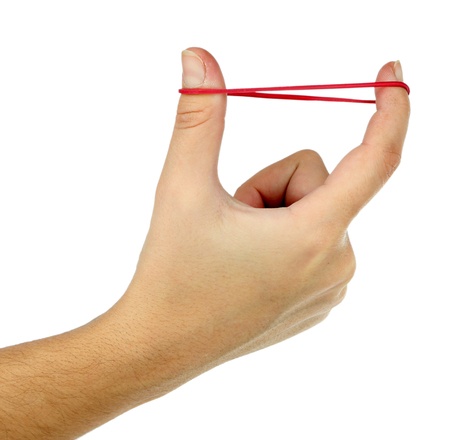 ألقاب المدودNames of Types of Madd
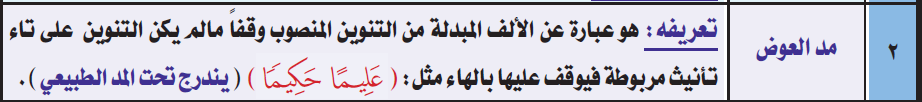 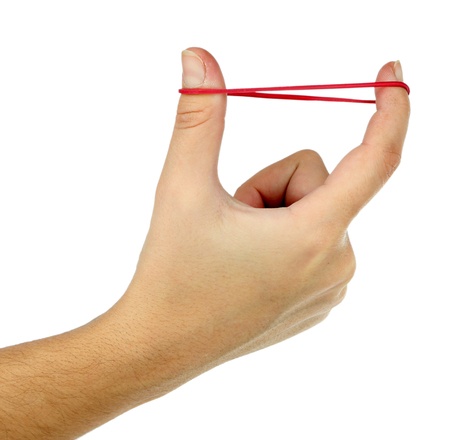 ألقاب المدودNames of Types of Madd
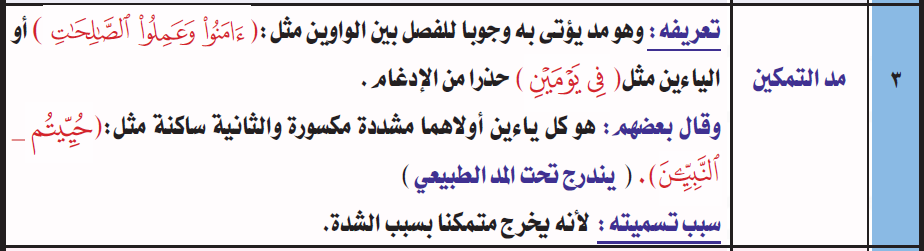 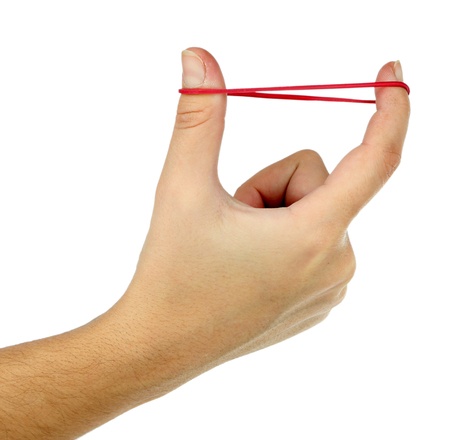 ألقاب المدودNames of Types of Madd
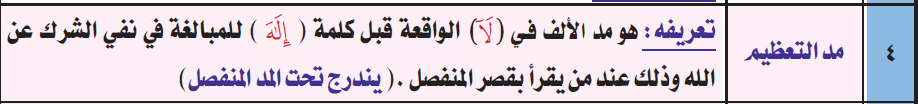 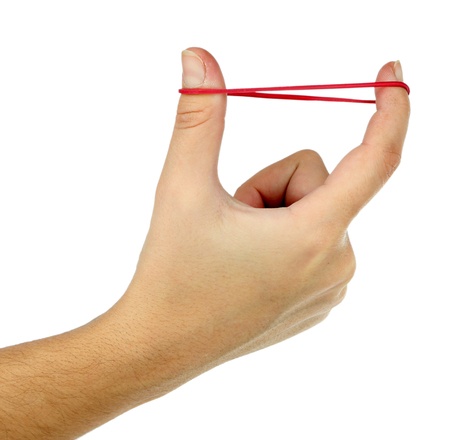 ألقاب المدودNames of Types of Madd
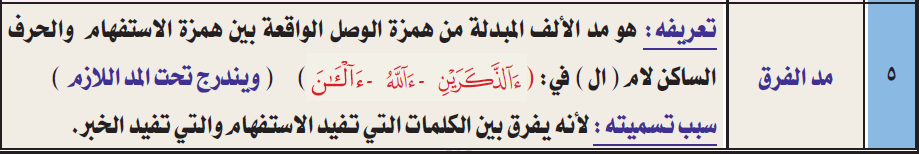 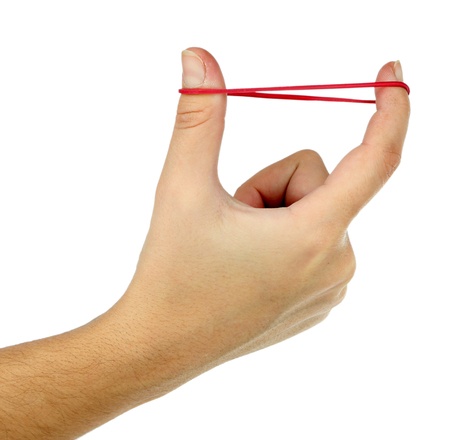 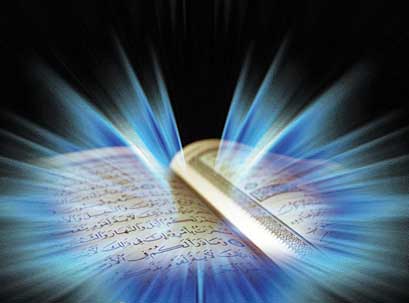 والله من وراء القصد
وهو يهدي السبيل
Jazakom Allah Khairan